PHY 341/641 
Thermodynamics and Statistical Physics

Lecture 9

Probability concepts (Chapter 3 in STP)
Bayes’ theorm
Binomial distribution
2/6/2012
PHY 341/641 Spring 2012 -- Lecture 8
1
Construction of an “uncertainty” function
2/6/2012
PHY 341/641 Spring 2012 -- Lecture 8
2
Bayes’ theorm
2/6/2012
PHY 341/641 Spring 2012 -- Lecture 8
3
Bayes’ theorem continued:
Example:   Suppose B represents a data set and A represents a model which can be generalized to several mutually exclusive models Ai
2/6/2012
PHY 341/641 Spring 2012 -- Lecture 8
4
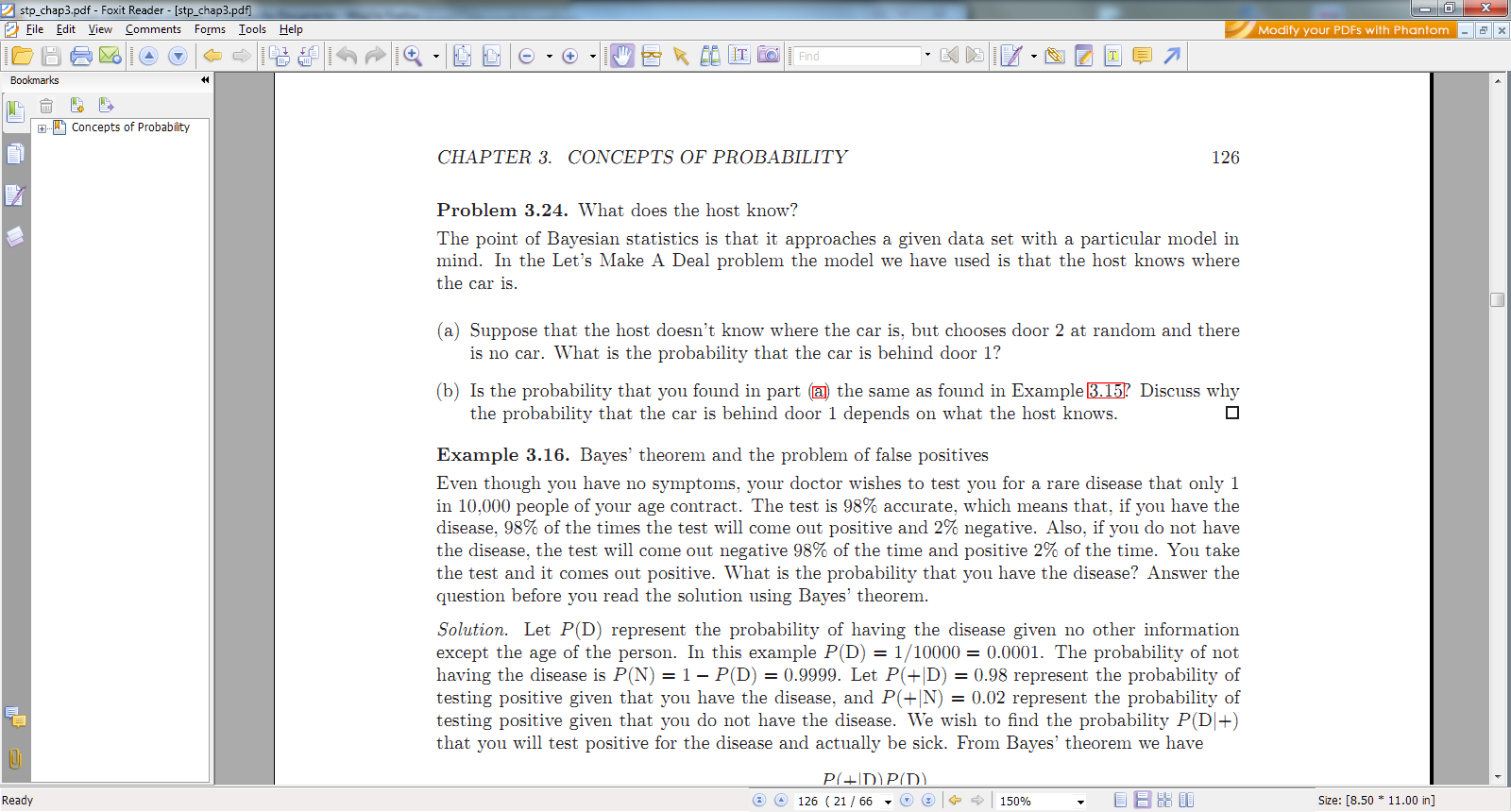 2/6/2012
PHY 341/641 Spring 2012 -- Lecture 8
5
Binomial distribution
Appropriate for describing systems with exactly two elemental outcomes such as   
Coin Toss – HT  -- PH=p, PT=1-p=q
Spin             -- P=p, P=1-p=q
Typically, we are interested in the number n of elemental outcomes of type 1 (H, , etc.) in a total of N processes.

Example:  N=4, n=#H’s, p=1/2=q
2/6/2012
PHY 341/641 Spring 2012 -- Lecture 8
6
Binomial distribution
Example:  N=4, n=#H’s, p=1/2=q
Example: N=3, n#H’s, p=1/2=q
2/6/2012
PHY 341/641 Spring 2012 -- Lecture 8
7
Binomial distribution (continued)
2/6/2012
PHY 341/641 Spring 2012 -- Lecture 8
8
Average value of n in binomial distribution
2/6/2012
PHY 341/641 Spring 2012 -- Lecture 8
9
2/6/2012
PHY 341/641 Spring 2012 -- Lecture 8
10
Binomial distribution in the limit N 
Result from stp_Binomial.jar
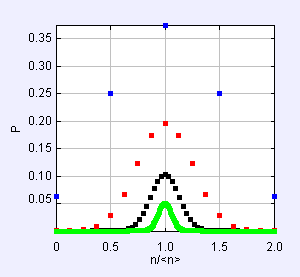 N=4
N=16
N=60
N=256
2/6/2012
PHY 341/641 Spring 2012 -- Lecture 8
11
Stirling’s approximation to factorial
Evaluate Binomial distribution as Taylor’s expansion of 
ln (PN(n)) about <n>:
2/6/2012
PHY 341/641 Spring 2012 -- Lecture 8
12
2/6/2012
PHY 341/641 Spring 2012 -- Lecture 8
13
Poisson probability distribution –
Approximation to binomial distribution for small p
2/6/2012
PHY 341/641 Spring 2012 -- Lecture 8
14